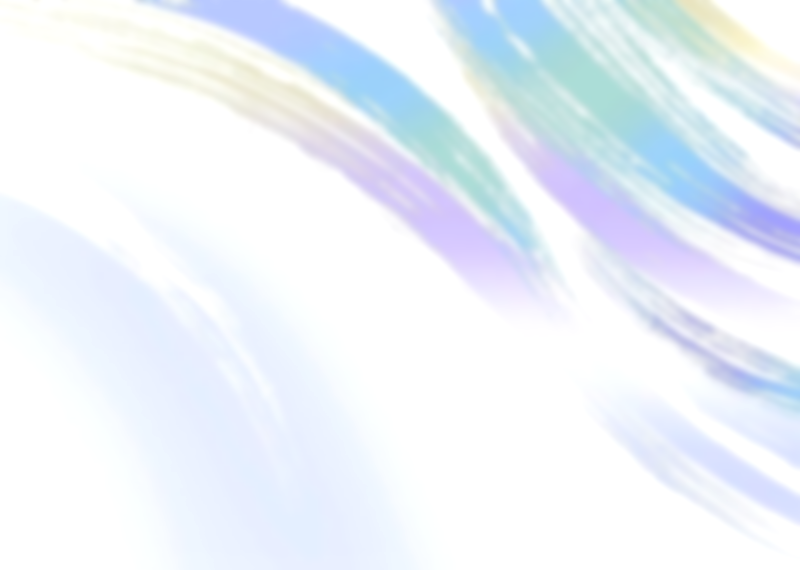 ПРОВЕДЕНИЕ СОЦИАЛЬНО – ПСИХОЛОГИЧЕСКОГО ТЕСТИРОВАНИЯ ОБУЧАЮЩИХСЯ И СТУДЕНТОВв образовательных организациях Ростовской области
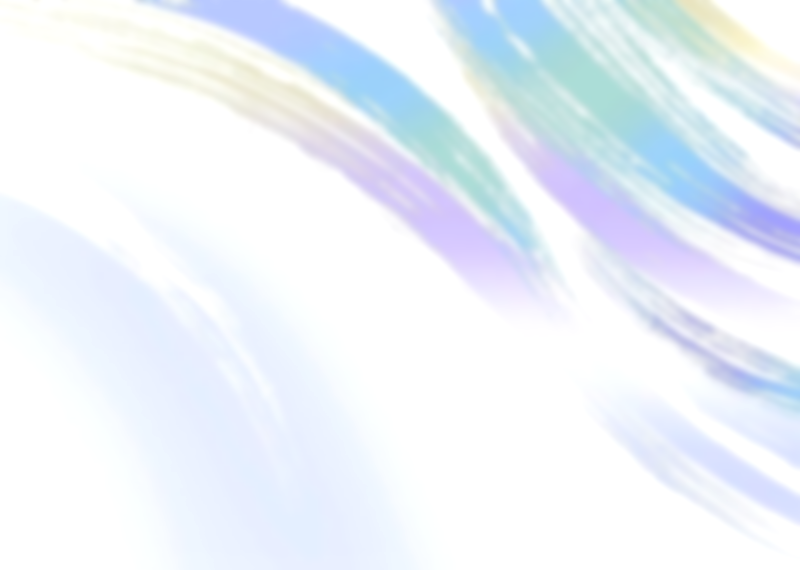 Нормативные правовые акты
Федеральный уровень:
1. Федеральный закон «О наркотических средствах и психотропных веществах»
от 08.01.1998 № 3-ФЗ.
2. Приказ Министерства образования и науки Российской Федерации от 16  июня 2014 г. № 658 г. «Об утверждении Порядка проведения социально-  психологического тестирования лиц, обучающихся в общеобразовательных  организациях и профессиональных образовательных организациях, а также в  образовательных организациях высшего образования».
3. Письмо Министерства образования и науки Российской Федерации от 06
апреля 2017 г. № ВК-1116/07 «О необходимости обеспечения максимального  охвата образовательных организаций социально-психологическим  тестированием.
4. Указ Президента Российской Федерации N 690 от 9 июня 2010 года Об утверждении Стратегии государственной антинаркотической политики Российской Федерации до 2020 года.
5. Федеральный закон от 29.12.2012 N 273-ФЗ (ред. от 03.07.2016) «Об образовании в Российской Федерации» (с изм. и доп., вступ. в силу с 01.01.2017)
6. 16 июня 2014 года № 658 Об утверждении Порядка проведения социально-психологического тестирования лиц, обучающихся в общеобразовательных
организациях и профессиональных образовательных организациях, а также
в образовательных организациях высшего образования.
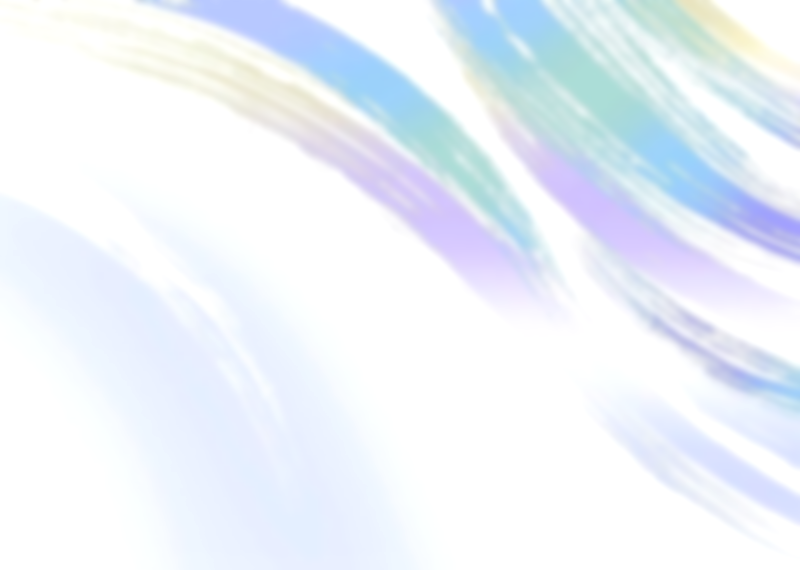 Нормативные правовые акты
Региональный  уровень:
Межведомственный приказ № 805/218/76-1/9-ПСР/64 от 16.08.2022 г. «О проведении социально-психологического тестирования лиц, обучающихся в общеобразовательных организациях, профессиональных образовательных организациях и образовательных организациях высшего образования».

Министерство общего и профессионального образования Ростовской области, 
министерство культуры Ростовской области, 
министерство по физической культуре и спорту Ростовской области, 
департамент по делам казачества и кадетских учебных заведений Ростовской области, 
Совет ректоров ВУЗов Ростовской области
Исходные данные для проведения тестирования
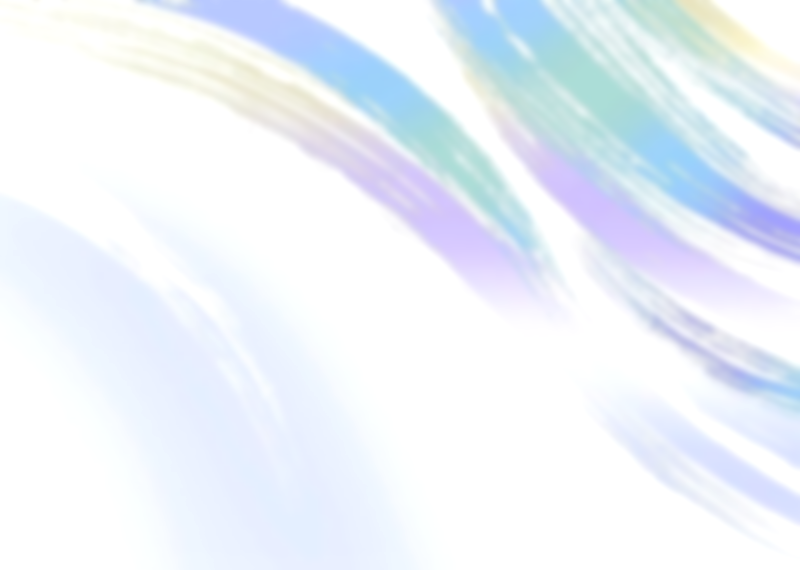 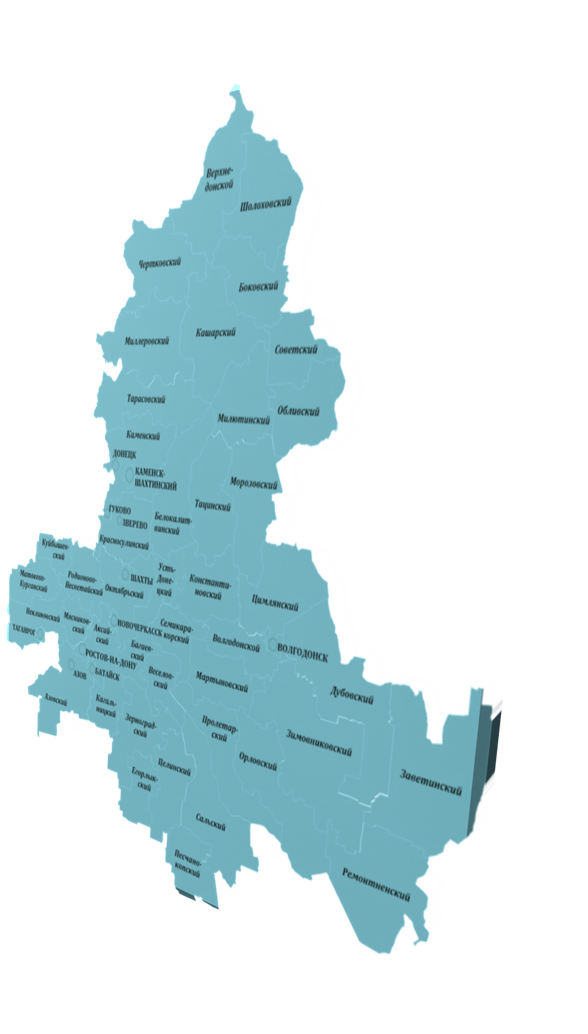 Категория участников тестирования:
Учащиеся 7 - 11 классов общеобразовательных организаций, студенты  профессиональных образованных организаций 1-4 курс, студенты ВУЗов 2 и 3 курс.
Цель тестирования:
Раннее выявление факторов риска вовлечения в аддиктивное  поведение.
Диагностический инструментарий:
Единая методика социально-психологического тестирования,  направленного на выявление факторов риска вовлечения в аддиктивное  поведение (далее – методика) разработана  в соответствии с поручением ГАК (протокол от 11.12.2017 №35).
Правообладателем методики является Министерство просвещения Российской Федерации.
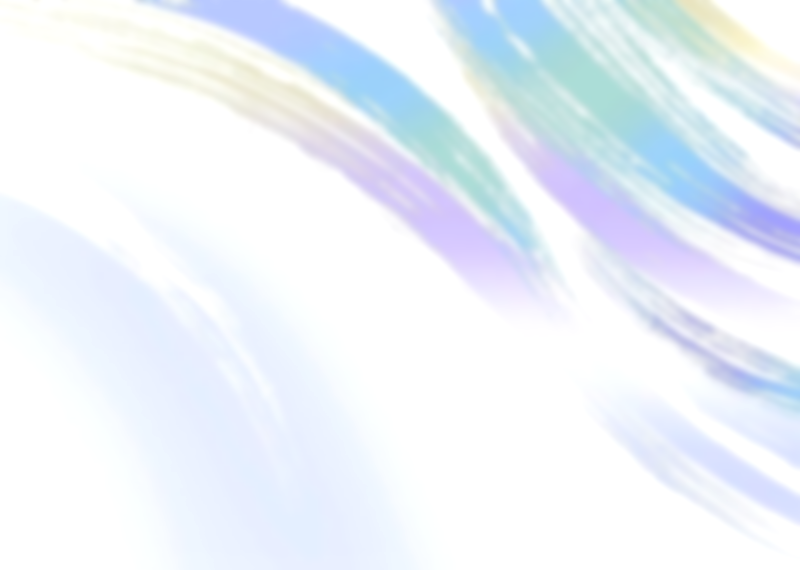 Условия проведения тестирования
Утверждение порядка проведения тестирования  (распорядительные акты руководителей ОО, ПОО, ВУЗ)
Наличие ответственных лиц за проведение тестирования, на  которых возложена ответственность за неразглашение  персональных данных тестируемых
Наличие информированных согласий обучающихся (до 15 лет их  родителей, законных представителей)
Поименные списки обучающихся по итогам получения  информированных согласий (утв.)
Расписание тестирования по классам и аудиториям (утв.)
 Техническое обеспечение:
!!!ВАЖНО!!!
Устойчивое соединение с Интернетом на протяжении  всего времени прохождения тестирования (согласно графика).
Высокая скорость не требуется, объем трафика минимальный.
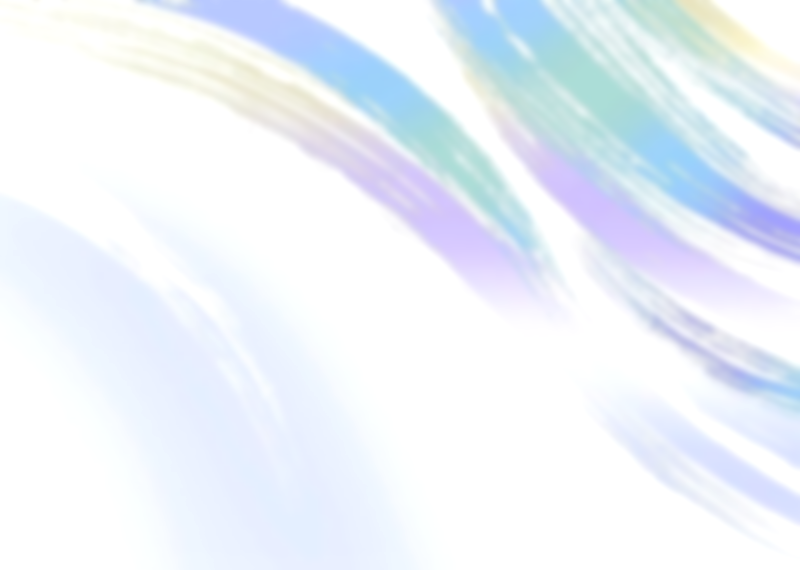 Документационное обеспечение процесса проведения тестирования
Методика проведения тестирования
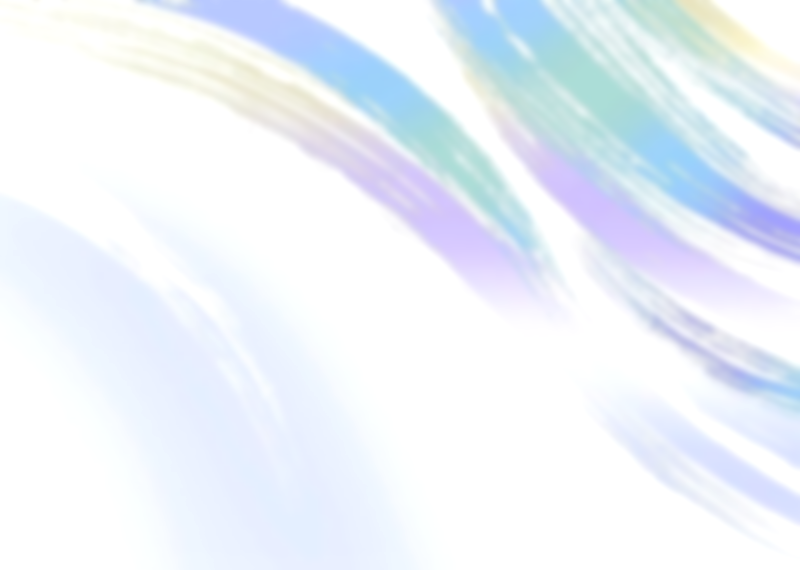 Единая методика социально - психологического тестирования,  направлена на выявление факторов  риска вовлечения в аддиктивное  поведение.
Опросник  разработан в трех вариантах для обучающихся  и студентов
форма А 110 вопросов, 4 варианта ответов,  для обучающихся 7-9 классов
форма Б 140 вопросов, 4 варианта ответов,  для обучающихся 10-11 классов
форма С 140 вопросов, 4 варианта ответов,  для студентов ССУЗ 1-4 курс и студентов ВУЗ 2-3 курс
примерная длительность прохождения тестирования 40 минут.
Методика проведения тестирования
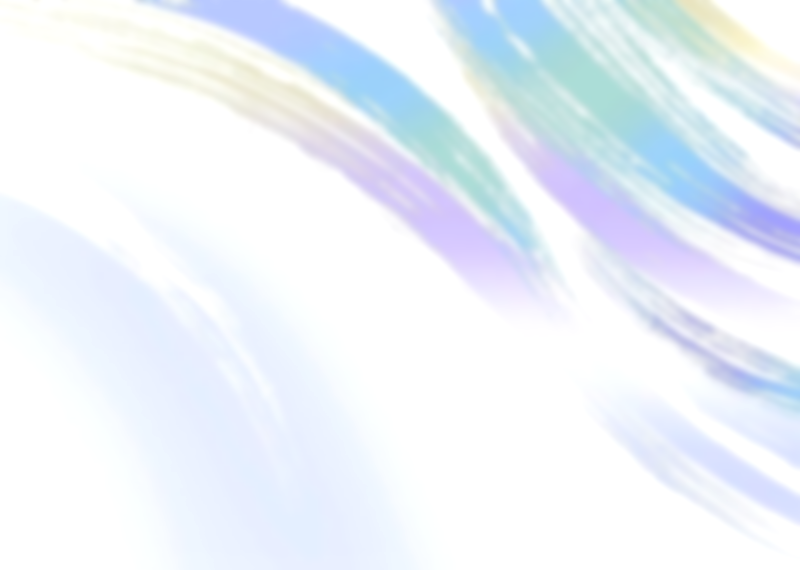 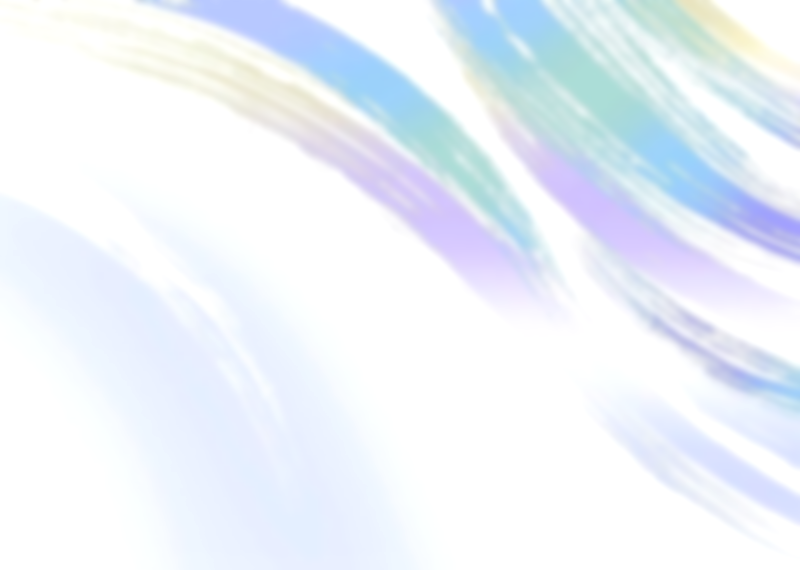 Организация и проведение тестирования врегионе
Региональный оператор:
1. Создает аккаунты всех образовательных организаций Ростовской области, вносит данные об ответственном за проведение тестирования, генерирует логин и пароль.

2. Отправляет ответственному ссылку на сайт http://61.scan-edu.ru.

3. Комплекс методических и технических материалов по организации тестирования
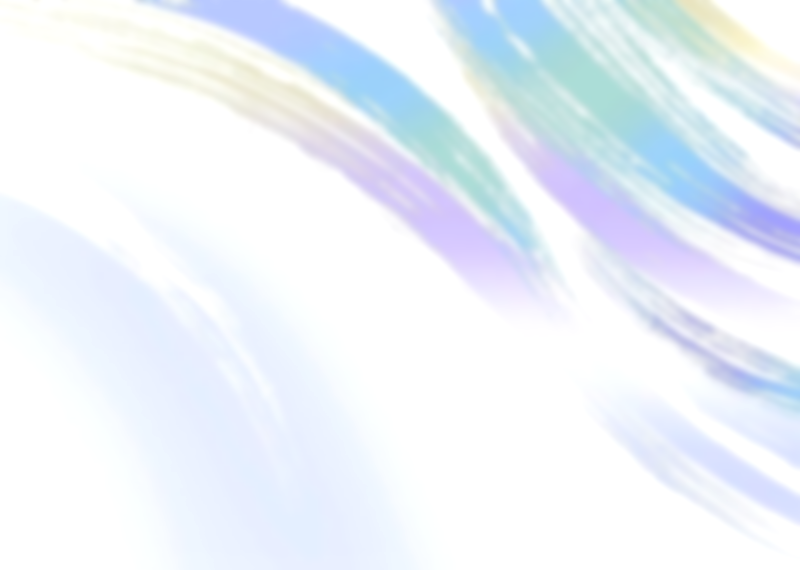 Организация и проведение тестирования в регионе
Ответственный за проведение тестирования:
1. Проверяет правильность данных  образовательной организации, указанных в информационной системе.
2. Формирует списки обучающихся, имеющих информированное согласие  (в том числе пол, возраст, класс с литерой) для внесения обезличенных данных в информационную систему, с целью подготовки списков с логинами паролями
3. Сохраняет на компьютере  и распечатывает список логинов и паролей, сформированный в информационной системе, сразу же после его формирования, т.к. через 2 часа данная функция будет недоступна
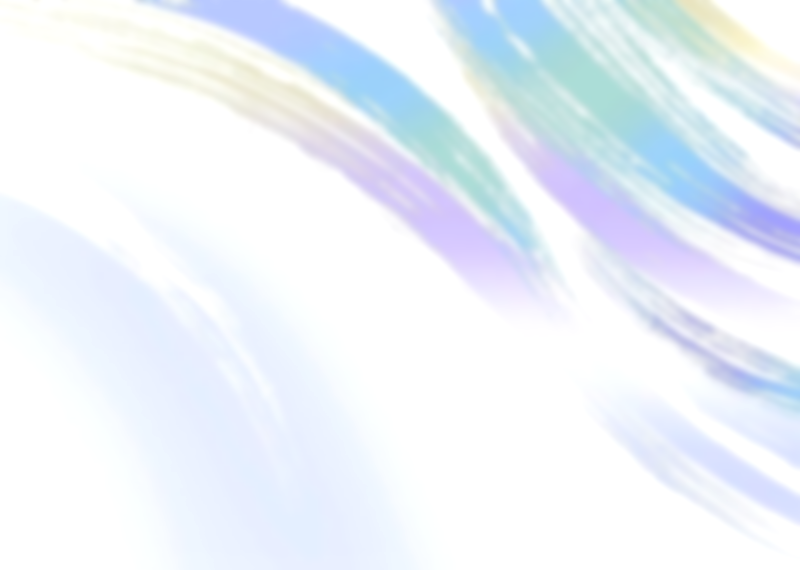 Результаты тестирования
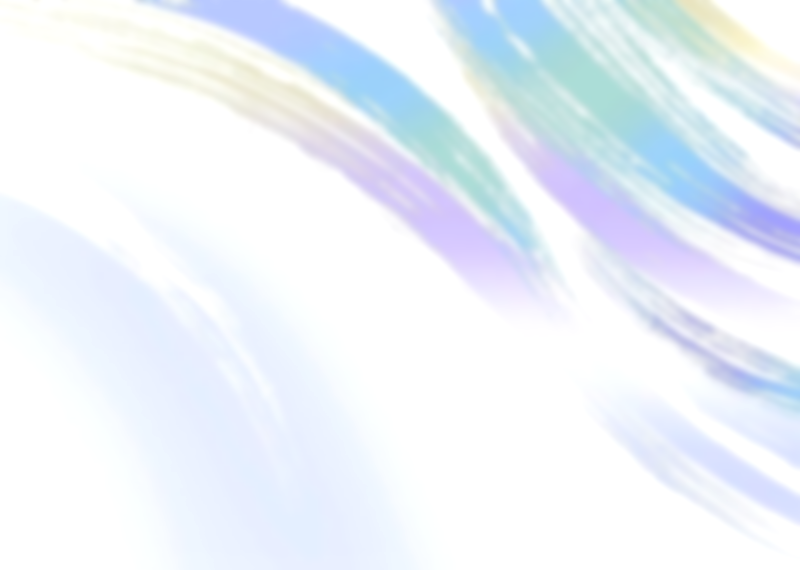 Региональный оператор в Ростовской области
ГБУ РО ЦЕНТР ПСИХОЛОГО-ПЕДАГОГИЧЕСКОЙ, 
МЕДИЦИНСКОЙ И СОЦИАЛЬНОЙ ПОМОЩИ
Получить подробную консультацию можно 
по телефону: 8 (863) 264-34-71
адрес: г. Ростов-на-Дону, ул. Малюгиной 214, 
 сайт: http://www.ocpprik.ru
почта: ocpprik@rostobr.ru,roocpprik@yandex.ru